Олимпийские                игры
Олимпийские игры – это спортивные соревнования, в которых участвуют спортсмены из разных частей света. Такие соревнования проходят один раз в четыре года.
С чего начинается            Олимпиада?
Церемония открытия – всегда яркое шоу, которое смотрит весь мир.
Один из главных символов Олимпийских игр является Олимпийский огонь. На время олимпиады зажигают его – символ дружбы и честной спортивной борьбы.
Олимпийский огонь горит все время пока идут игры.
Олимпийский флаг придуман Пьером де Кубертеном в 1913г.Белое шелковое полотнище с вышитыми на нем пятью переплетенными кольцами голубого, черного, красного, желтого и зеленого цветов.
Кольца символизируют  5 частей света, страны которые участвуют в Олимпийском движении:Европа – синий, Америка – красный, Азия – желтый, Африка- черный, Австралия – зеленый.
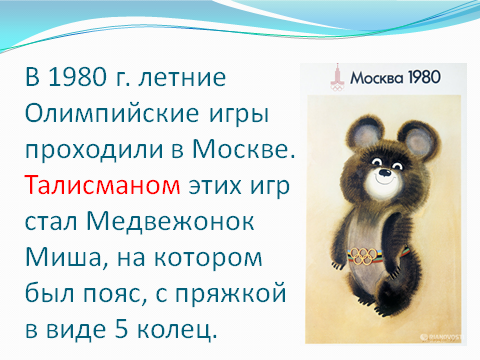 Летние виды спорта
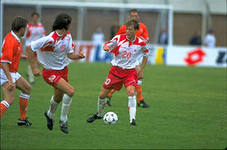 футбол
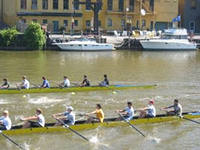 Лодка,
гребля
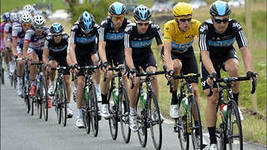 велоспорт
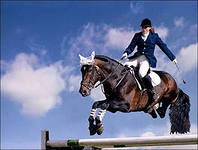 Конный спорт
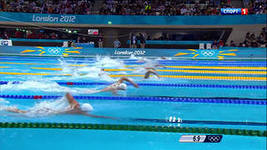 плавание
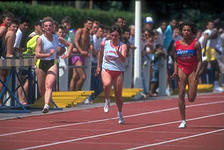 Марафон,
легкая атлетика
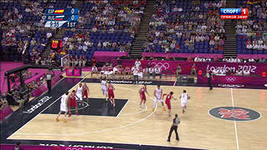 Баскетбол
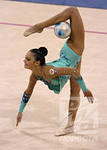 Гимнастика
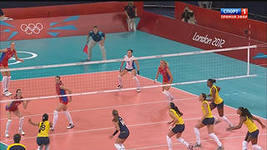 Волейбол
Зимние виды спорта
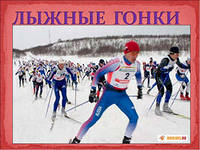 Лыжи,
лыжные гонки
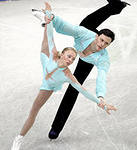 Фигурное 
катание
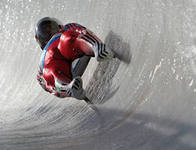 Санный 
спорт
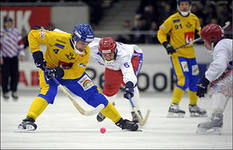 Хоккей
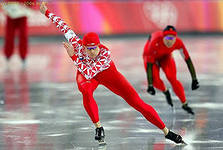 Конькобежный спорт
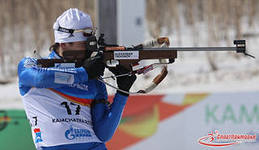 Биатлон
Пословицы и поговорки
Закаляй свое тело с пользой для тела
Холода не бойся, сам по пояс мойся
Кто спортом занимается, тот силы набирается
Солнце, воздух и вода помогают нам всегда
Кто любит спорт, тот здоров и бодр
И смекалка нужна, и закалка важна
В здоровом теле здоровый дух
Смолоду закалишься, на весь век сгодишься
Солнце, воздух и вода – наши верные друзья
Крепок телом – богат и делом
Со спортом не дружишь – не раз о том потужишь
Пешком ходить – долго жить
Отдай спорту время, а взамен получи здоровье
По окончании игр лучших спортсменов награждают медалями ( золотые, серебряные, бронзовые )
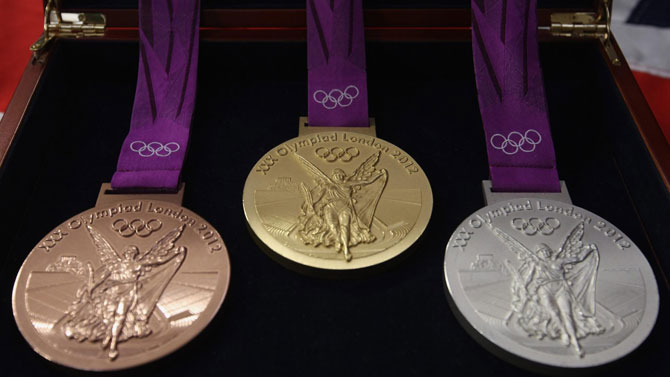 Зимняя олимпиада 2014 года будет проходить в Сочи
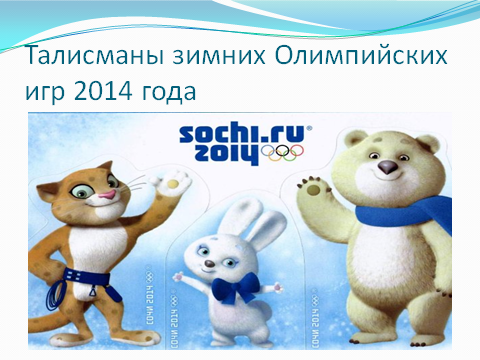 Что такое Олимпиада?Это честный спортивный бой!В ней участвовать – это награда!Победить же может любой!